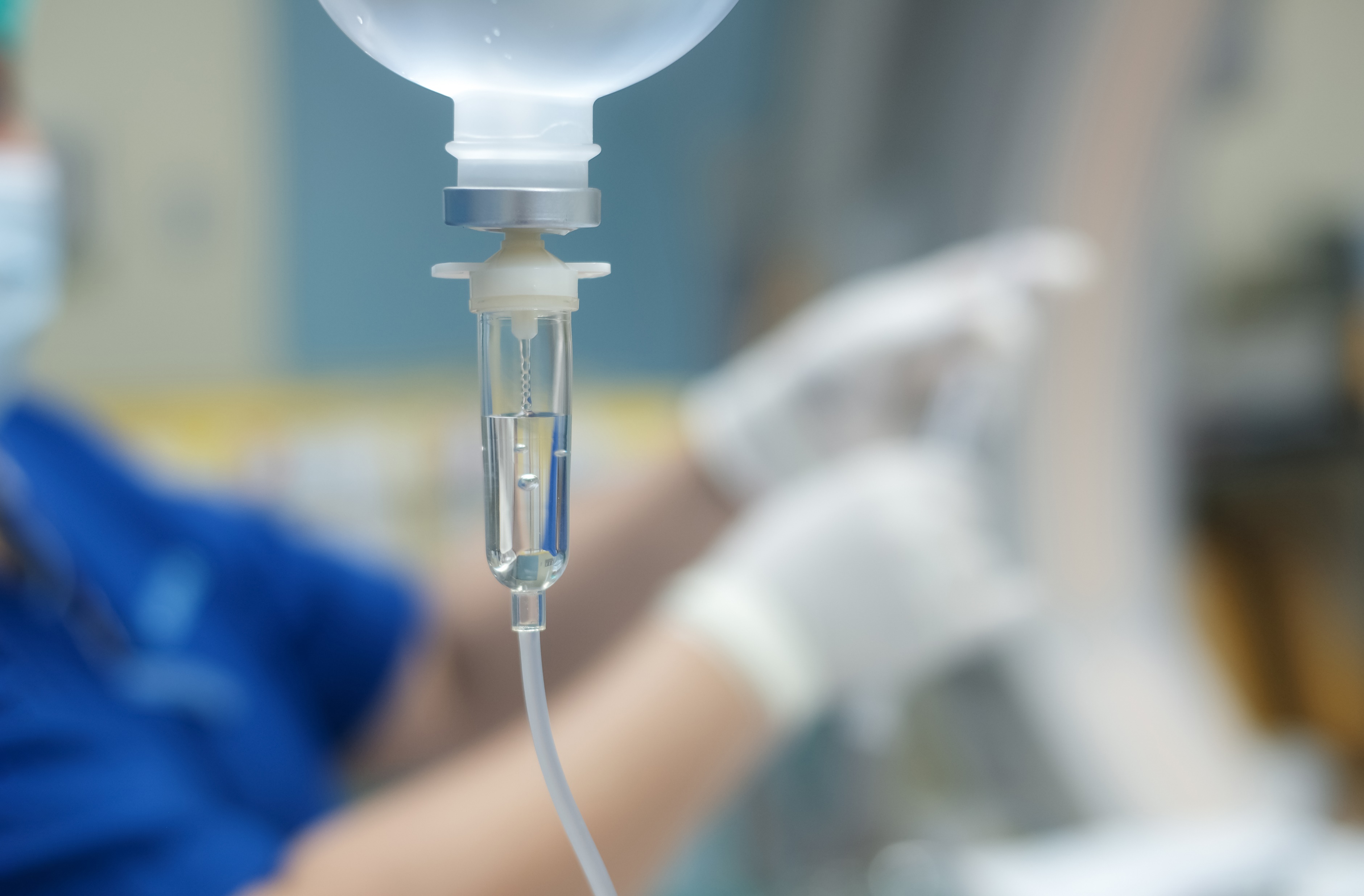 Läkarkarriär och forskningskarriär
Förnamn Efternamn
2022-01-23
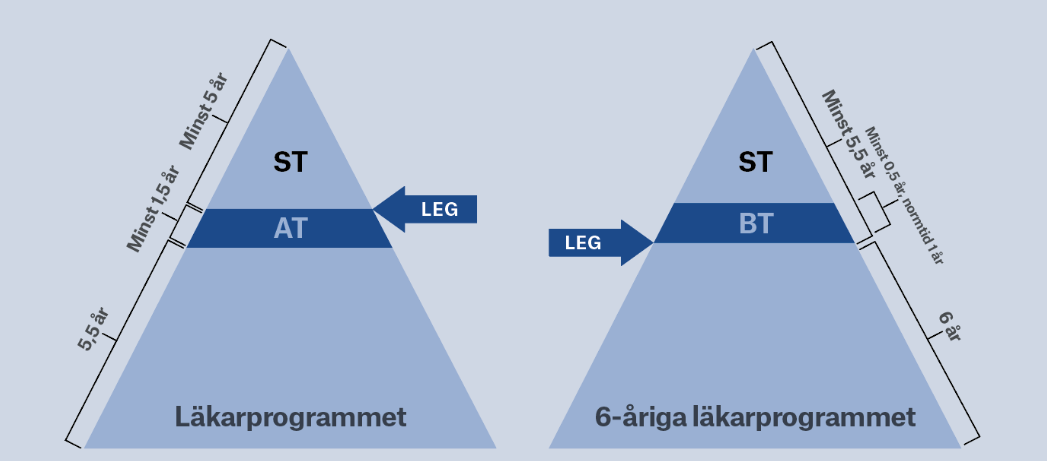 Hur ser en läkarkarriär ut?
Allmäntjänstgöring (AT)

18-21 månader klinisk tjänst i regionen (+ väntetid ca 12 månader)
Styrs av förordning
Leder till legitimation
Specialisttjänstgöring (ST)

Tillsvidareanställning
Målstyrd och tidsstyrd (5 år), förordning
Leder till specialistbevis
Läkarutbildning

På universitet med praktik i vården (regionen)
5,5 år
Sista tar examen juni 2026
Första tar examen juni 2027
Vikariat

Flera korta visstidsans-tällningar (ca 1 år)
Vikariat

Ofta visstidsans-tällning (ca 0,5 – 1 år)
Specialistläkare

Tar ca 13-15 år inkl familjebildning att komma hit (8-10 år efter examen)
Hur ser en forskningskarriär ut?
Doktorandutbildning

4 års heltidsstudier under handledning
Postdoktor 

“Meriteringstjänst”
Max 3 år + 1 år SÄVA
Lektor

Tillsvidareanställning
Tar ca 12-14 år att nå hit efter examen
Biträdande lektor

“Meriteringstjänst”
Får inte gå mer än 5 år efter avlagd doktorsexamen
Anställning 4 år (max 6 år)
Minst 240 hp(4 år) på läkarprogrammet
PhD
Docent
förenade tjänster möjliga
Kombinera?
Biträdande lektor

“Meriteringstjänst”
Får inte gå mer än 5 år efter avlagd doktorsexamen
Anställning 4 år (max 6 år)
Doktorandutbildning

4 års heltidsstudier
Postdoktor 

“Meriteringstjänst”
Max 3 år + 1 år SÄVA
Lektor

Tillsvidareanställning
Tar ca 12-14 år att nå hit efter examen
Docent
PhD
Minst 240 hp(4 år) på läkarprogrammet
?
?
Specialistläkare

Tar ca 13-15 år inkl familjebildning att komma hit (8-10 år efter examen)
Allmäntjänstgöring (AT)

18-21 månader klinisk tjänst i regionen (+ väntetid ca 12 månader)
Leder till legitimation
Specialisttjänstgöring (ST)

Tillsvidareanställning
(5-6 år beroende på grundutb.)
Leder till specialistbevis